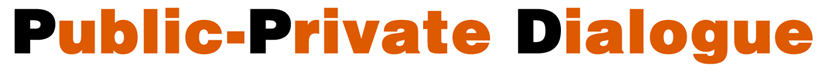 Public Private Dialogue
In Fragile and Conflict Affected States 
Some key points
James Brew
Stakeholder and Field, Llc.

Independent Consultant 
Frankfurt, Germany
March, 2014
1
PPD in FCS
Core business of PPD is the same
PPD is a part of the peace dividend
Don’t ignore the conflict
Trust building is a key
Discover PSD voice & use it 
PPD is a vacuum in FCS – use it
Starting a PPD in FCS is only a beginning